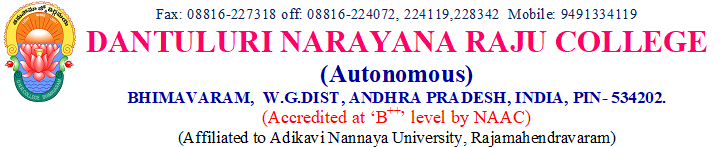 M 401- MEASURE THEORYOUTER MEASURE AND MEASURABILITY
K. C. TAMMI RAJU, M. Sc;
HOD, Dept. of mathematics;
PG COURSES
Thus, E is measurable.
Thus, A is * - measurable.
THE EXTENSION THEOREM
(i) () = 0
Example: The Lebesgue measure defined on the class of all intervals is a measure on the algebra.
Let E  F.
E be an arbitrary set of finite measure and  > 0.
Then E = B – (B – E), where *(E – B) = 0.
This gives the structure of measurable sets of finite measure.
The next theorem extends this to the -finite case.
Proof : Suppose E is *-measurable.
⸪ the class of all *-measurable sets is -algebra, A is measurable.
Hence A – E measurable and ⸪ *(E)  *(A) it is measure zero.
If E is measurable then E is the disjoint union of the measurable set Ei = Xi  E.